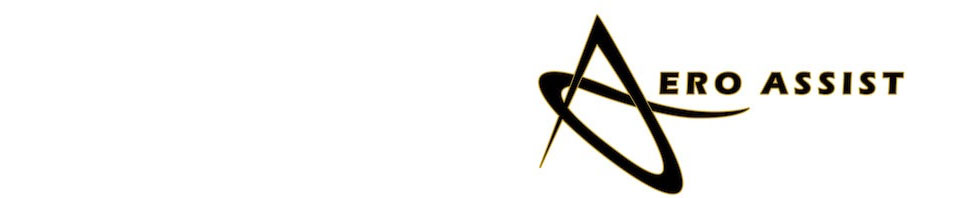 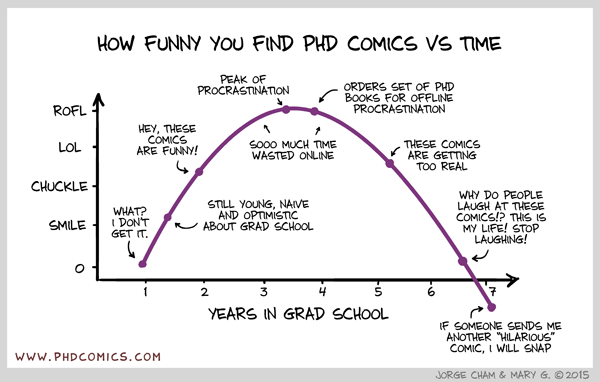 Graduate student organization for AAE at Purdue
16th August 2018
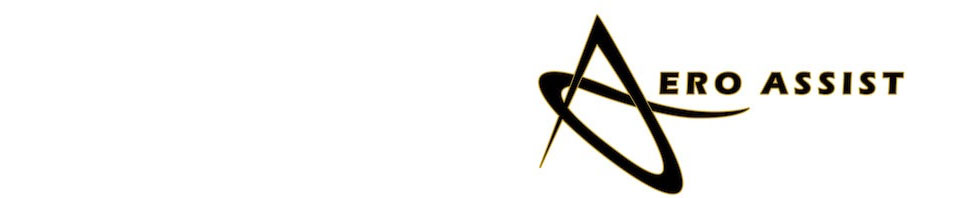 Aero Assist: Executive Team
MENTORSHIP
Mentoship
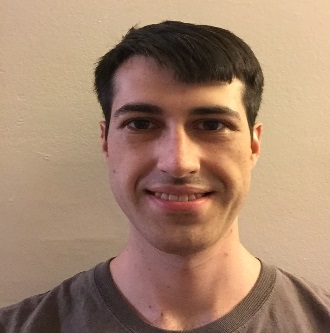 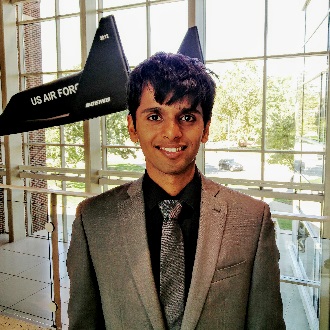 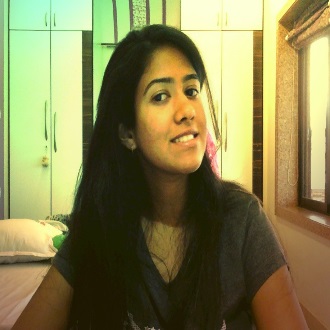 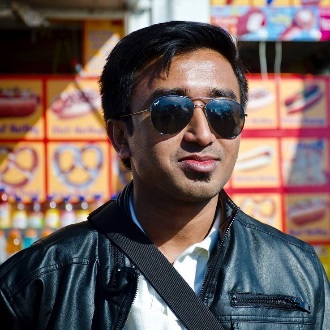 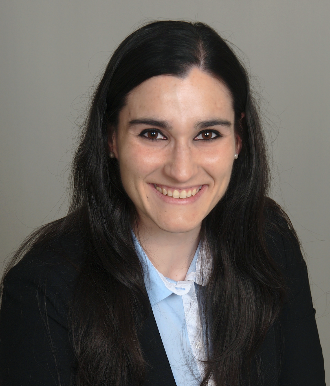 James
Orzuri 
(Social Media 
and Webmaster)
Paul
(PGSG Senator)
Utsav
(President)
Akshita
(Treasurer)
FUNDRAISING
Mentoship
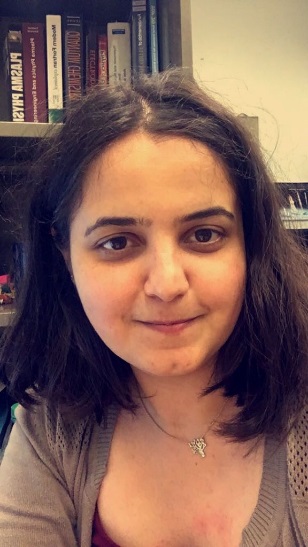 PROFESSIONAL DEVELOPMENT
SOCIAL AND CULTURAL
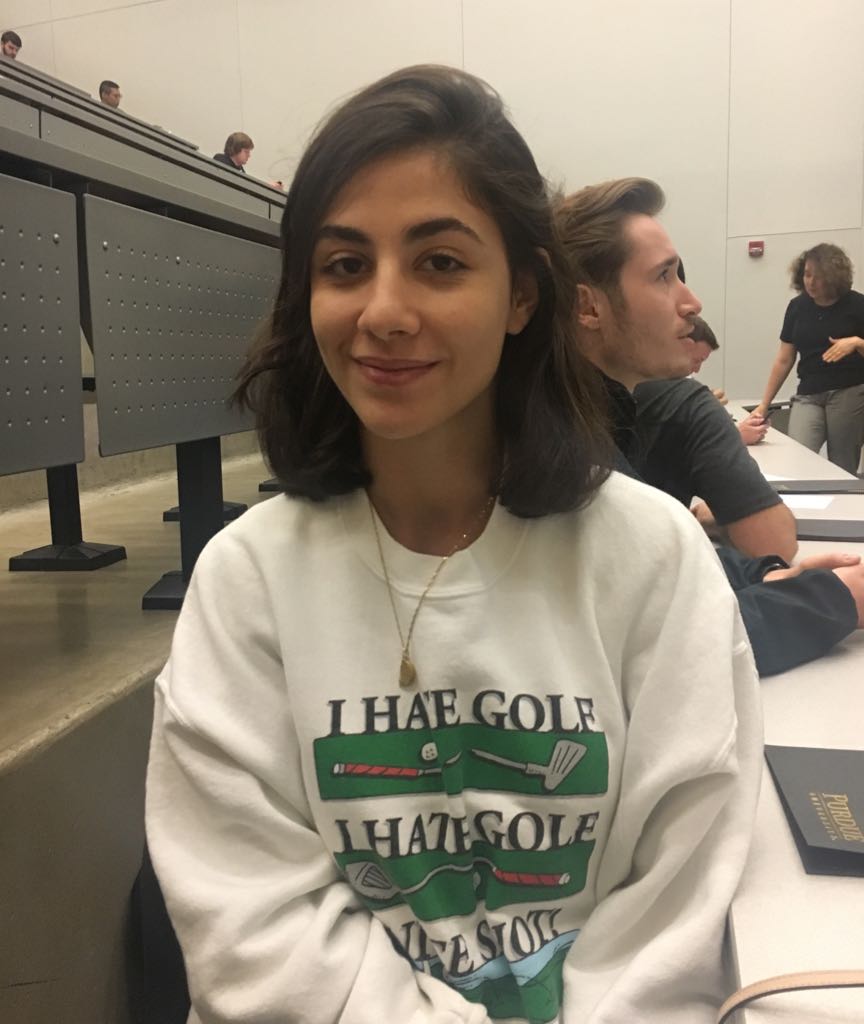 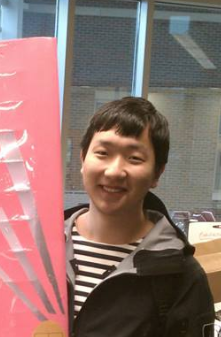 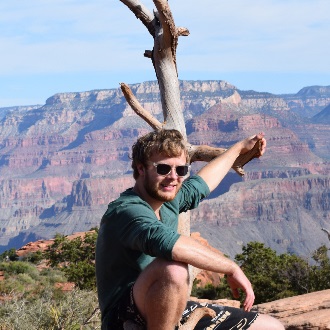 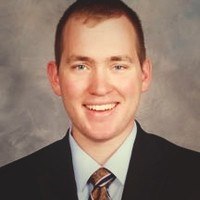 Tugba
OUTREACH
Mentoship
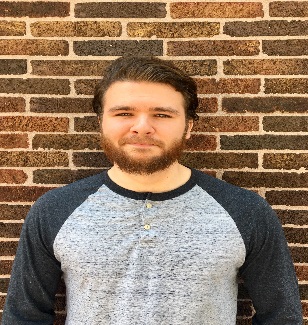 Dominik
Robert
Siwei
Tracy
Weston
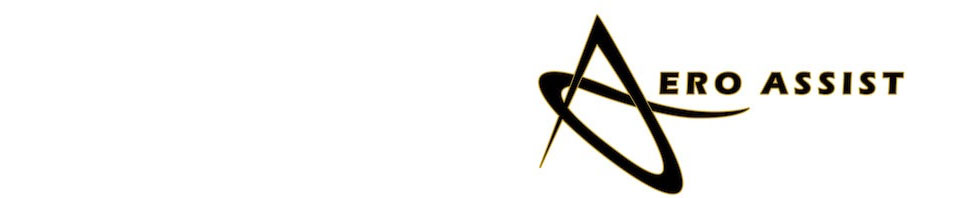 Aero Assist: Making your life less boring!
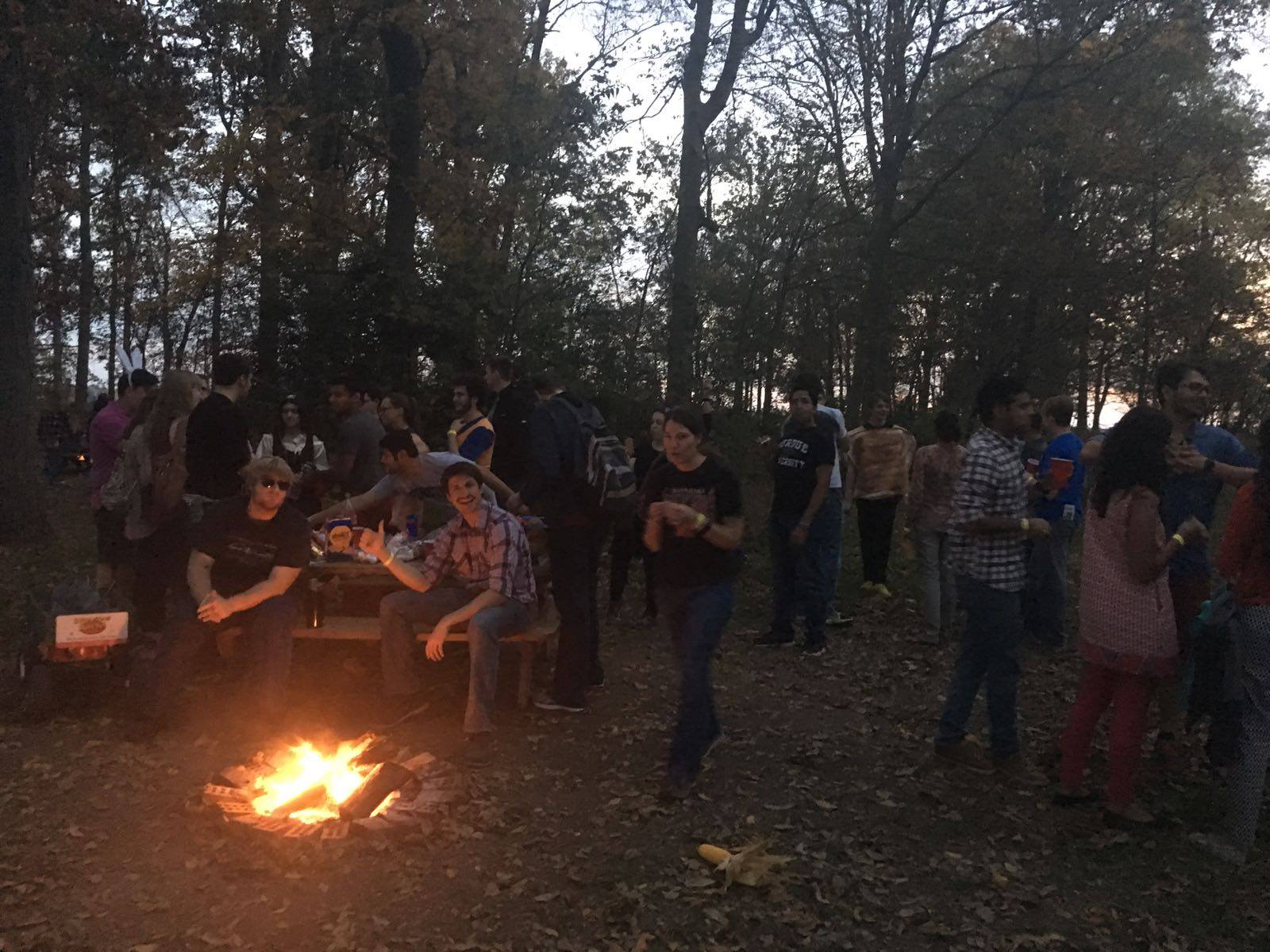 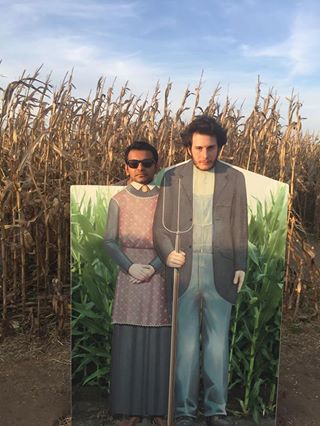 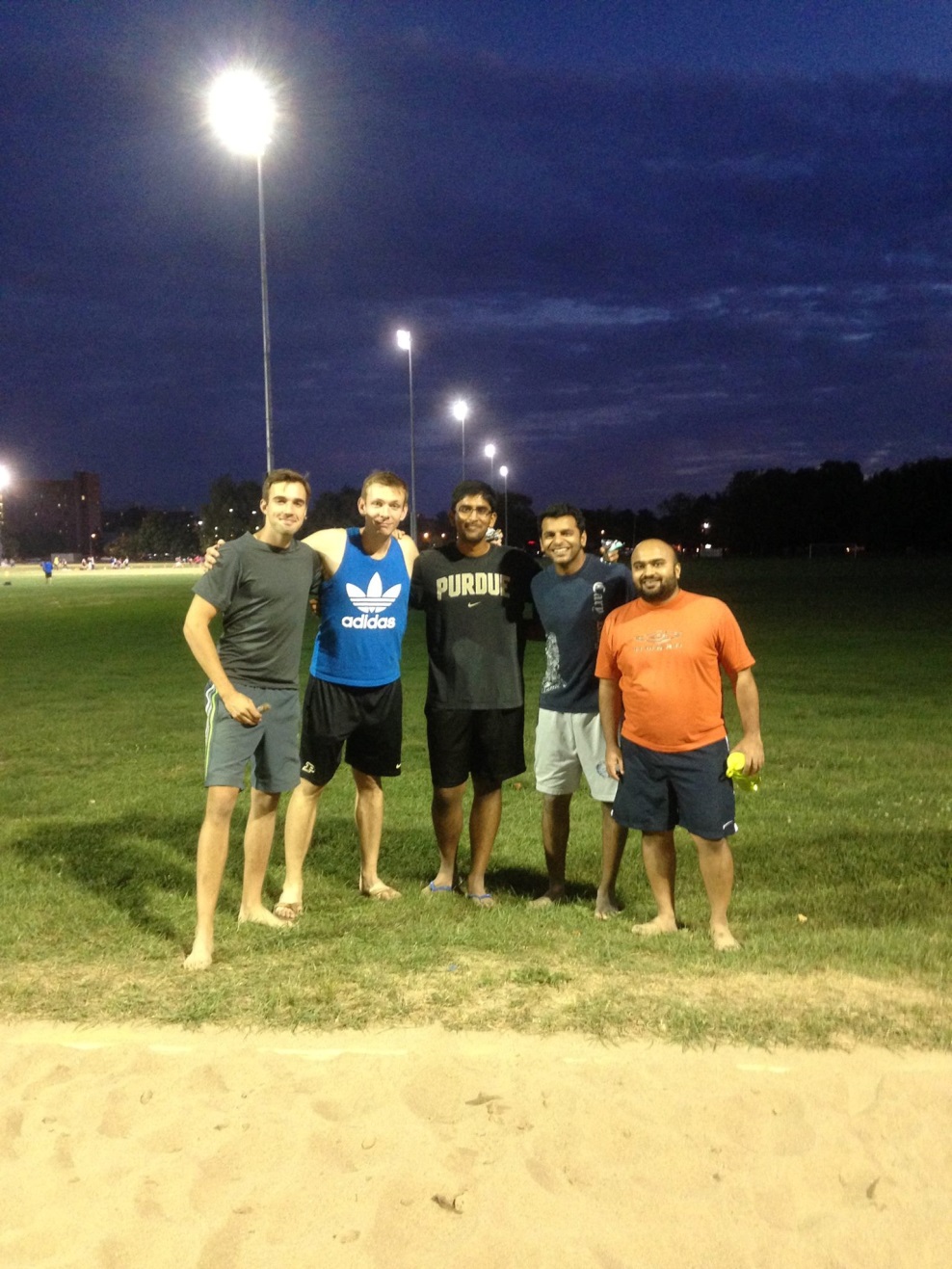 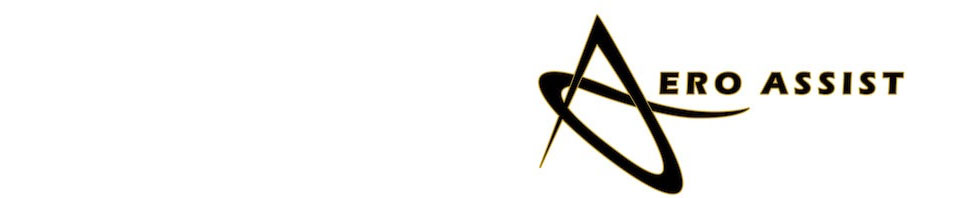 Aero Assist: Making your life less boring!
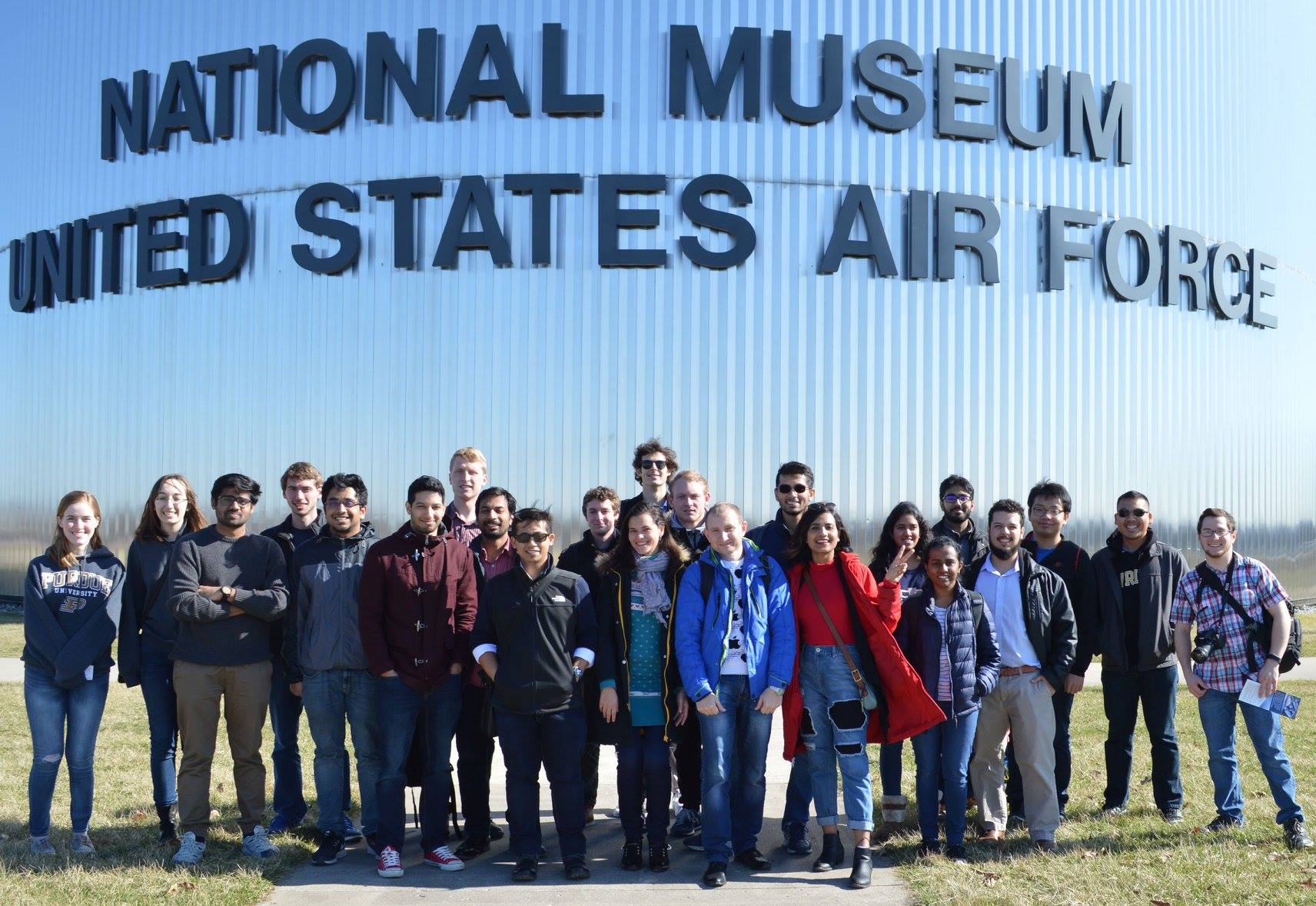 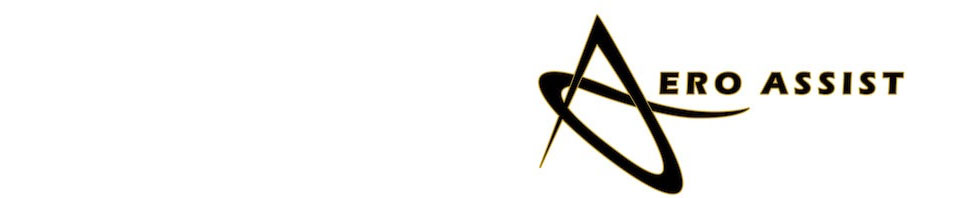 Aero Assist: developing your professional skills!
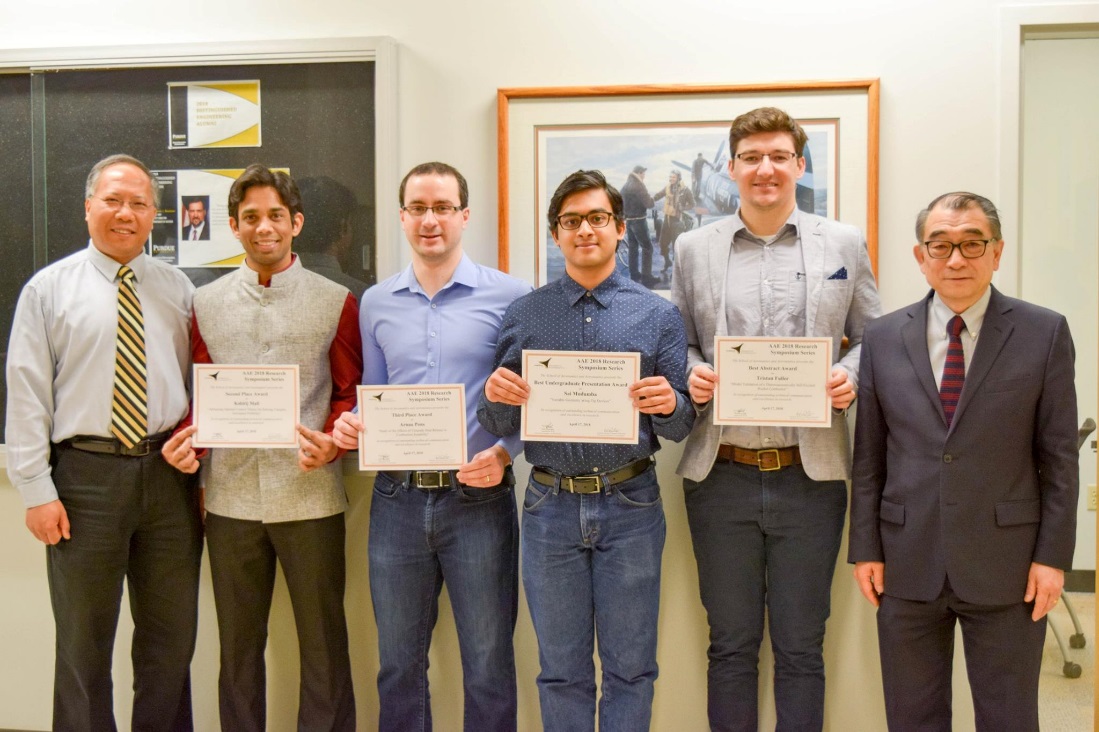 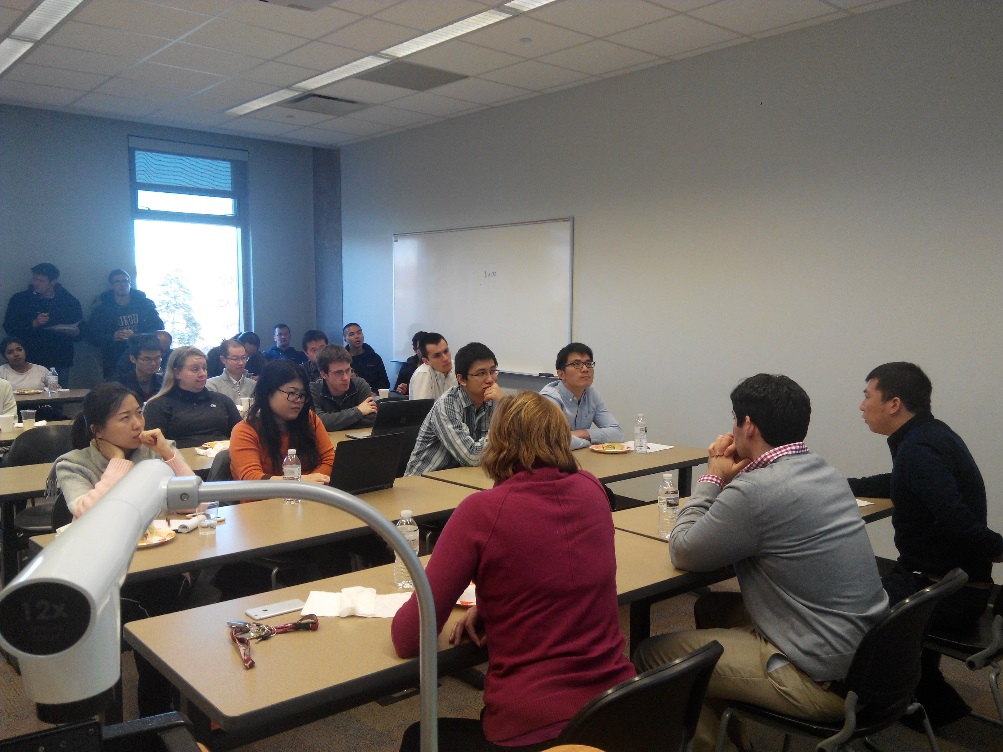 Annual Research Symposium
Resume Workshops and Expert Panels
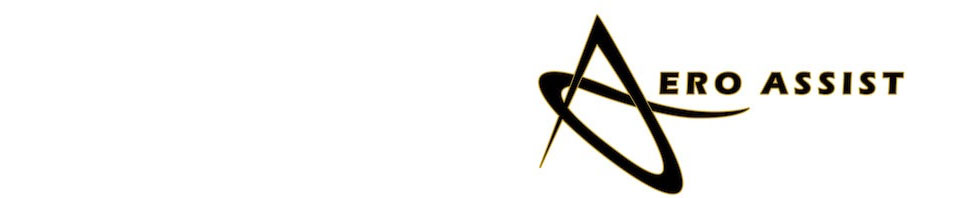 Aero Assist: Industry Visits!
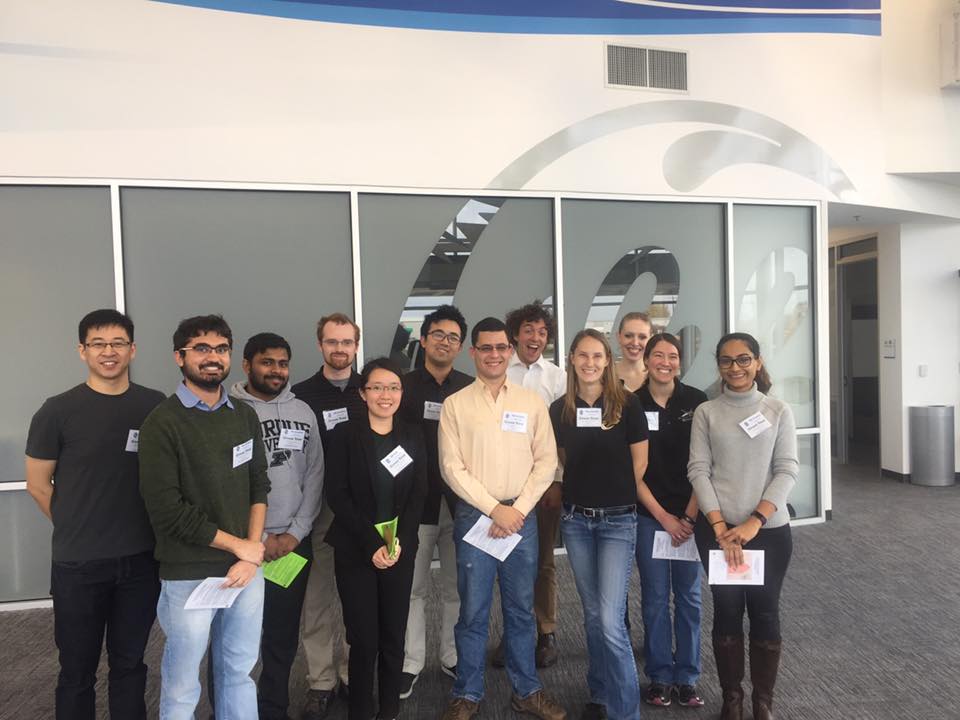 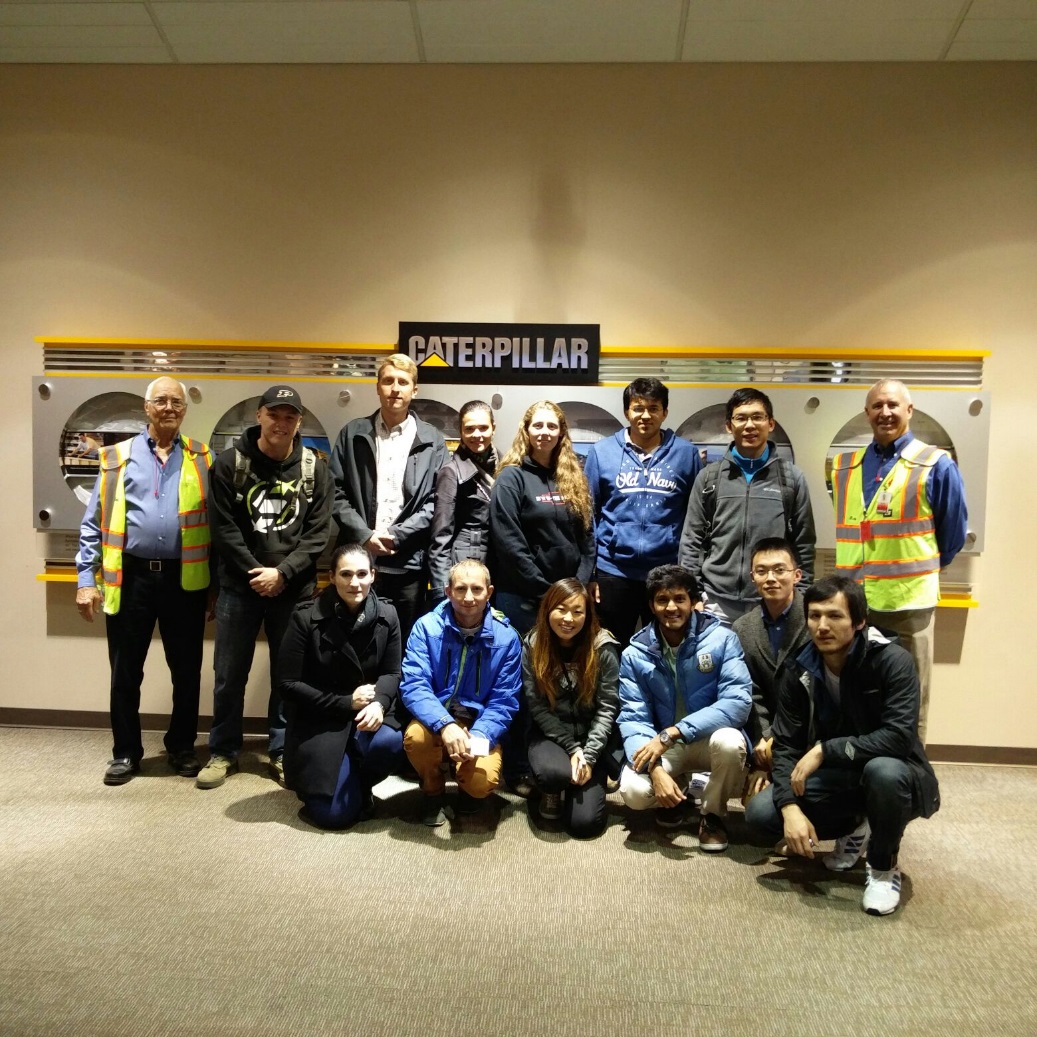 General Aviation
Caterpillar Incorporation
Other industry we plan to visit are NASA, Rolls Royce etc.
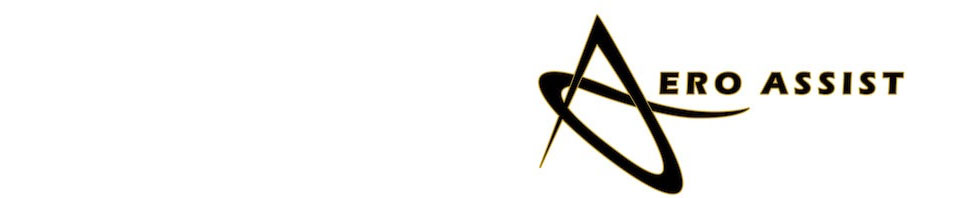 Orientation week: Mentorship events
Aero Social Night
       Friday (8:30 PM), August 17th       Nine Irish Brothers
Aero Barbeque
       Friday (5:30 PM), August 24th       Pickett Park
Star-gazing
      Friday (7:00 PM), August 31st       
If you are still looking for a mentor, send an email to aeroassist@purdue.edu  today and we will pair you up with a mentor
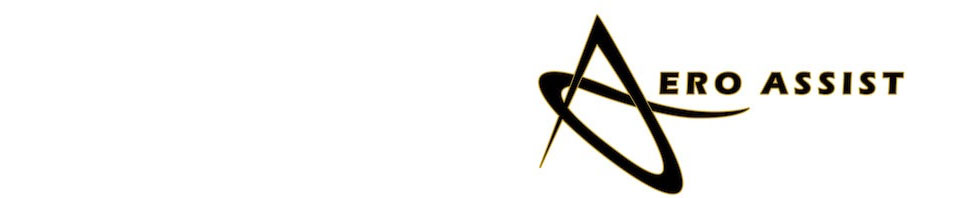 Follow us @
Webpage: Purdue Aero Assist https://engineering.purdue.edu/AeroAssist/
Facebook: Purdue Aero Assist https://www.facebook.com/PurdueAeroAssist/?fref=ts 
Instagram: https://www.instagram.com/aeroassist/
Linkedin: https://www.linkedin.com/company/purdue-aeroassist/
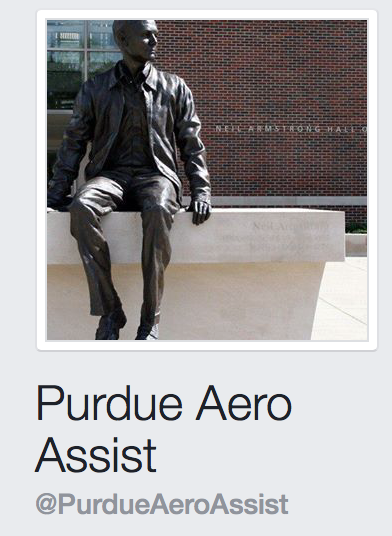 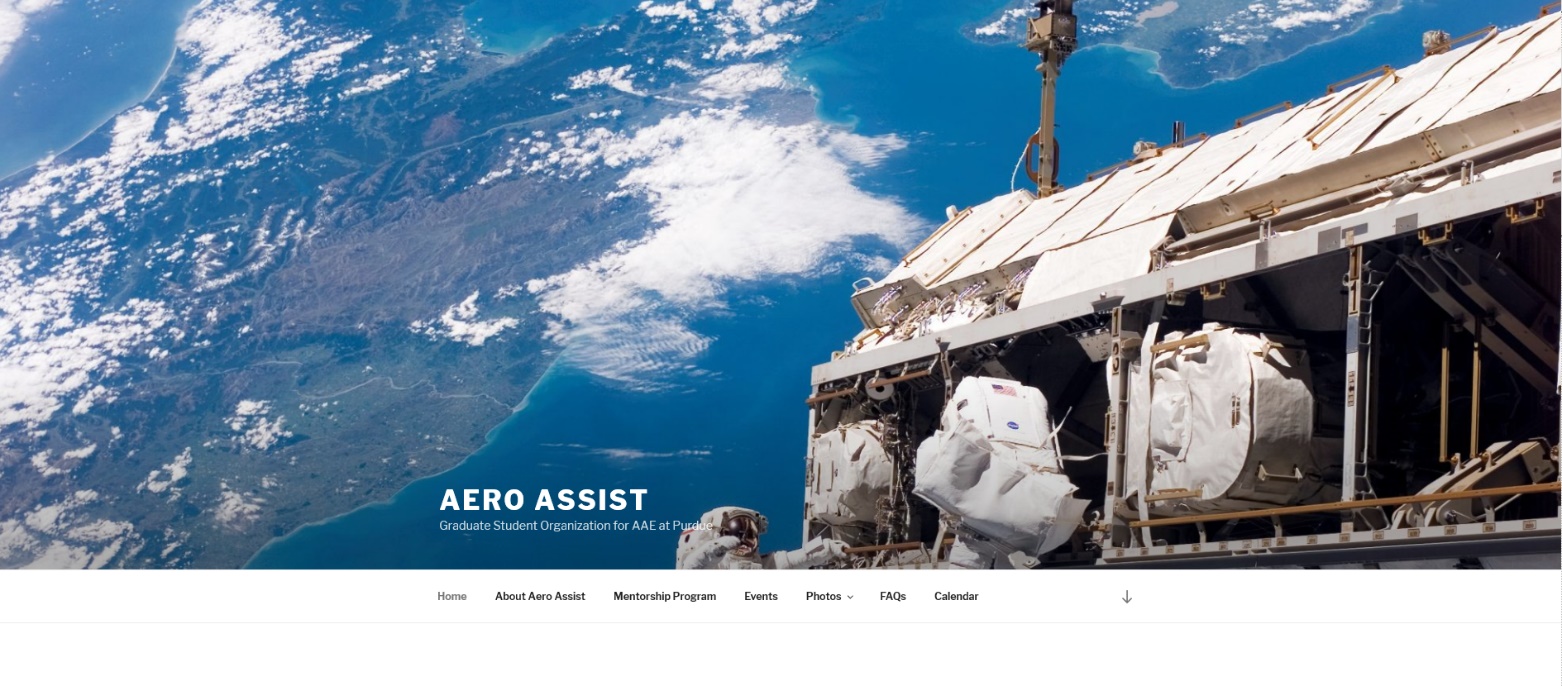 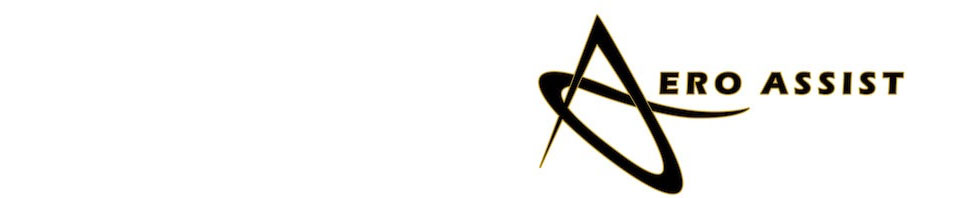 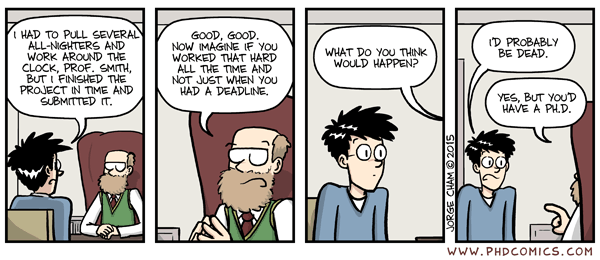 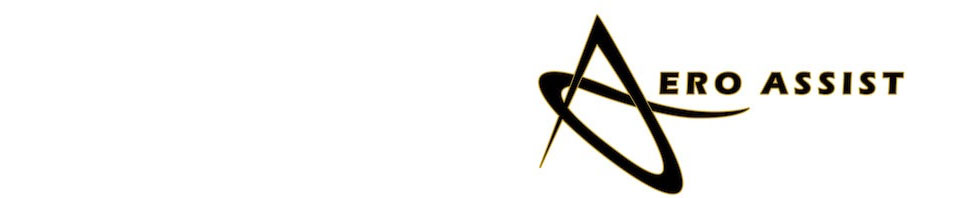 Questions?aeroassist@ecn.purdue.edu
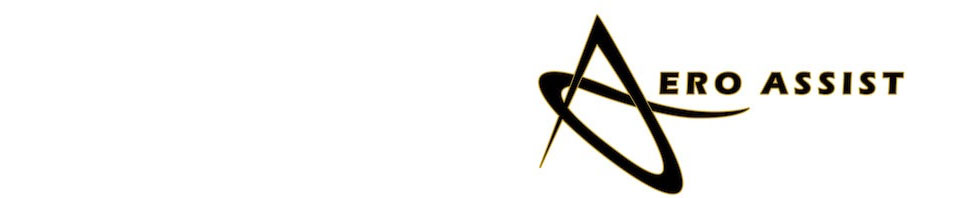 Graduate School Survival Kit
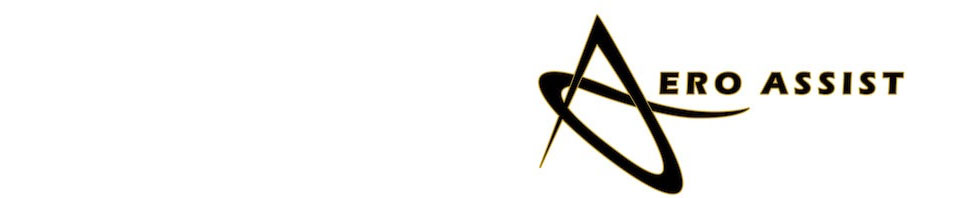 Facebook Groups – AAE Student Organizations & More
Aero Assist (GSO)
https://engineering.purdue.edu/AeroAssist/
AAE Graduate Women's Gatherings (GWG)
Purdue Space Day
https://www.facebook.com/PurdueSpaceDay/?fref=ts 
Sigma Gamma Tau Purdue
https://www.facebook.com/Sigma-Gamma-Tau-Purdue-146651778706792/?fref=ts
Zucrow Student Association
https://www.facebook.com/groups/1718811978396868/?fref=ts 
Purdue AIAA
https://www.facebook.com/PurdueAIAA/?fref=ts  
Purdue SEDS
https://www.facebook.com/PurdueSEDS/?fref=ts  
Purdue Graduate Student Government PGSG Events
https://www.facebook.com/groups/189798133207/
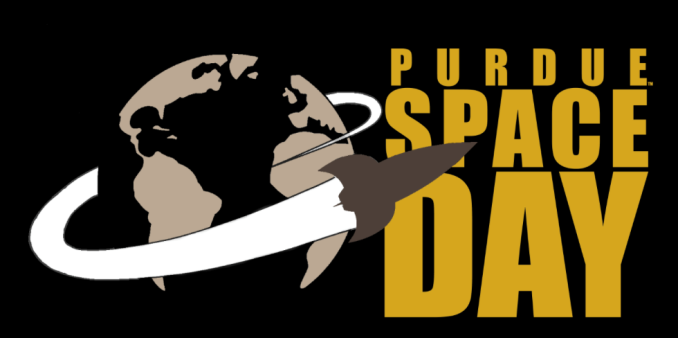 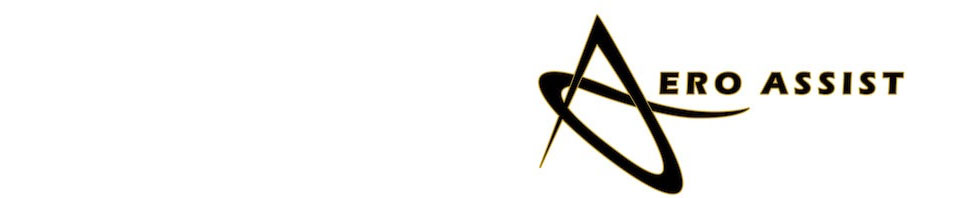 Facebook Groups - Work & Buy/Sale
Jobs & Internships
https://www.facebook.com/groups/357226557647692/?ref=bookmarks 
Free & For Sale (Student Sales)
https://www.facebook.com/groups/357226580981023/?ref=bookmarks 
Purdue Student Market (Student Sales)
https://www.facebook.com/groups/202090003202954/ 
Graduate Students
https://www.facebook.com/groups/358389494198065/
Textbook Exchange
https://www.facebook.com/groups/357226547647693/?ref=browser  
Purdue University Rideshare Group 
https://www.facebook.com/groups/53093636813/
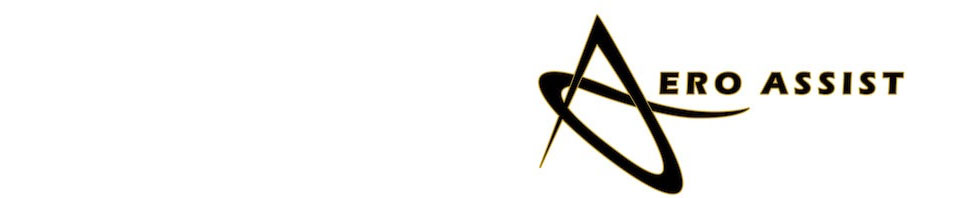 Purdue Graduate Employment
Manual
http://www.purdue.edu/hr/pdf/GradStudentEmploymentManual.pdf 
Purdue Employee Portal
http://www.purdue.edu/employeeportal/ 
Concur Travel (Traveling to Conferences)
http://www.purdue.edu/business/travel/concur/faq/index.html#item1 
Health
http://www.purdue.edu/push/Insurance/EnrollmentInformation/graduate.html#graduate 
Payroll & Tax Services
https://www.purdue.edu/business/payroll/taxes/Tax_Information/index.html 
Remote Desktop Connection –> Really useful! 
https://engineering.purdue.edu/ECN/Support/KB/Docs/RemoteDesktopWin7 
Research Computing (IT Consultation with a Coffee)
https://www.rcac.purdue.edu/coffee
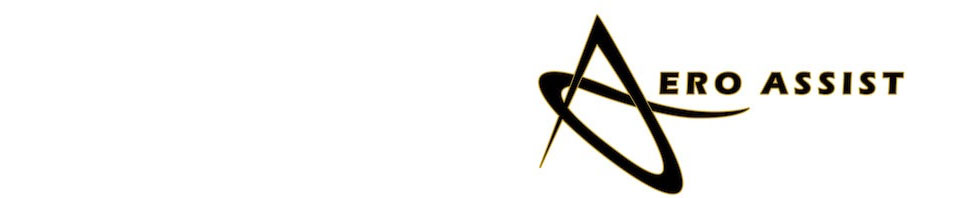 Seeking for a Job/Internship?
Purdue Center for Career Opportunities (CCO)
https://www.cco.purdue.edu/students/ 
Office of Professional Practice
https://opp.purdue.edu/about/index.html 
List of Career Fairs at Purdue
https://www.cco.purdue.edu/Calendar/ 
Industrial Round Table 2016
http://www.purdueesc.org/careerfairs/ir2016/ 
National Labs @ Purdue
http://www.purdue.edu/gradschool/nlap/ 
Aerospace Career Expo
https://engineering.purdue.edu/aaesac/ace.php
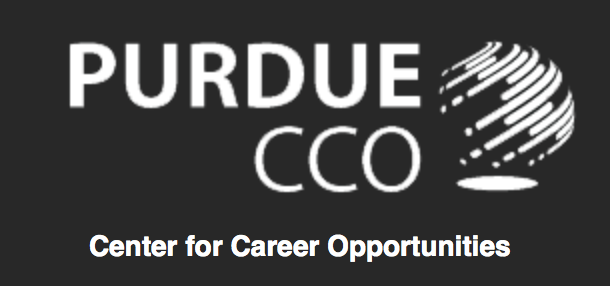 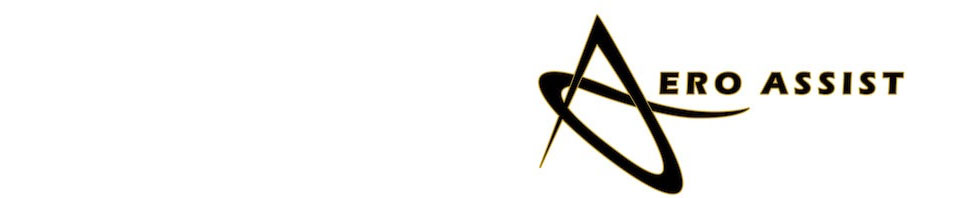 Some Funding Opportunities
Graduate School Database
https://ias.itap.purdue.edu/rgs/wfd_funding.Search_form  
College of Engineering – PhD travel grants
https://engineering.purdue.edu/Engr/Academics/Graduate/ProfessionalDevelopment/TravelGrantProgram 
PGSG Grants (Travel, Child Care & Professional) 
http://web.ics.purdue.edu/~pgsg/projects/travel-grants/
http://web.ics.purdue.edu/~pgsg/projects/professional-grants/ 
http://web.ics.purdue.edu/~pgsg/projects/child-care-grant/ 
Indiana Space Grant Consortium 
https://engineering.purdue.edu/INSGC/competition_files/INSGC_Graduate_Fellowship_Application
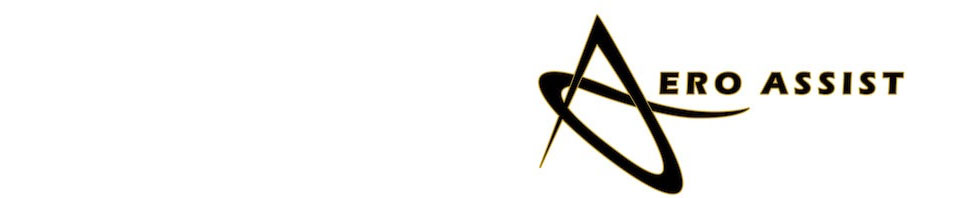 Physical Wellness
Purdue Recreational Sports 
http://www.purdue.edu/recwell/
Students Fee already included with the tuition fee (access free to the facilities)
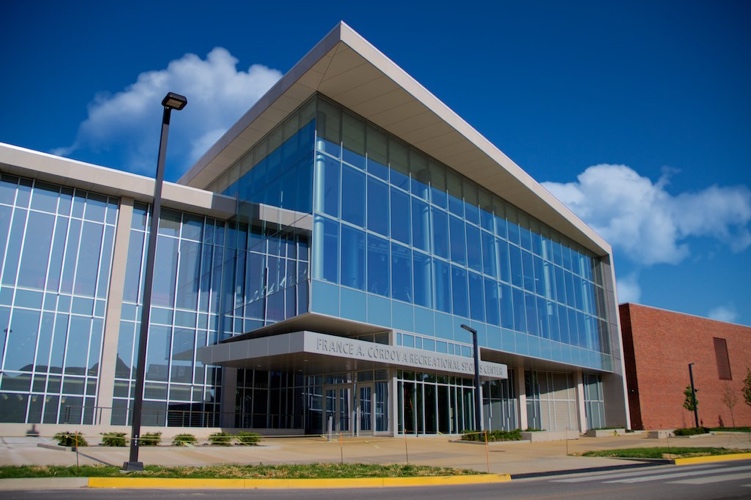 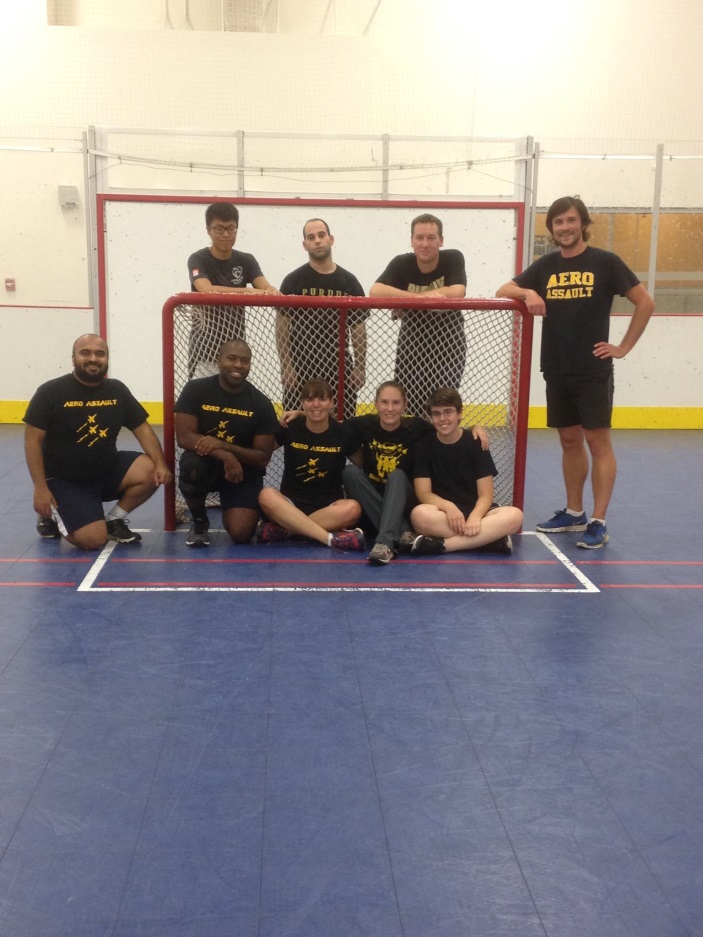 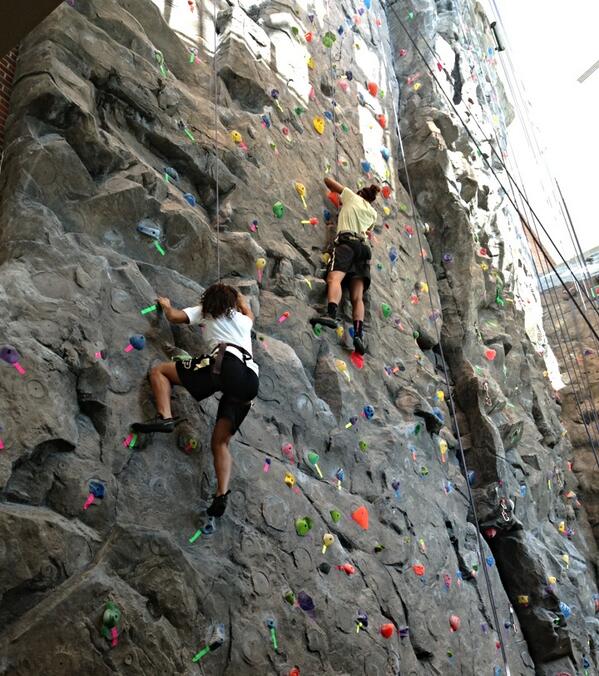 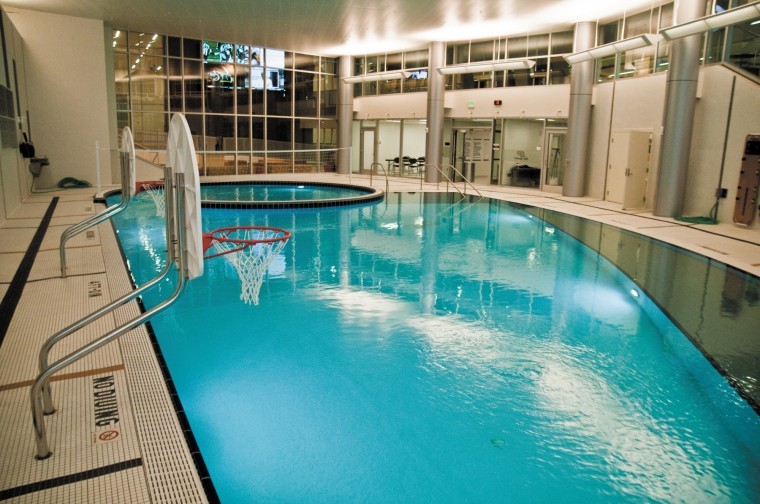 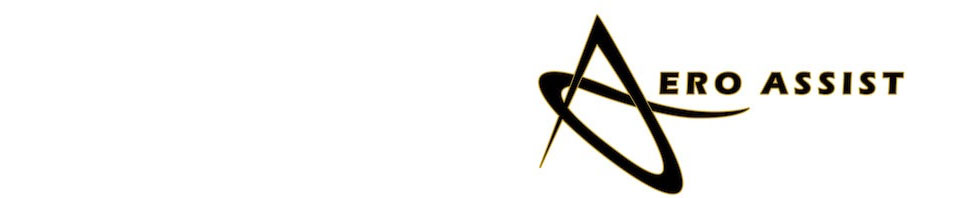 Mental Wellness
Office of Dean of Students 
http://www.purdue.edu/odos/ 
Student Legal Services
http://www.purdue.edu/odos/sls/faq/index.html
CAPS (Counseling and Psychological Services)
http://www.purdue.edu/caps/
Center for Healthy Leaving (Stress management etc.)
http://www.purdue.edu/hr/CHL/index.html 
Sexual Violence Awareness
https://www.purdue.edu/sexual_assault/advocate.html
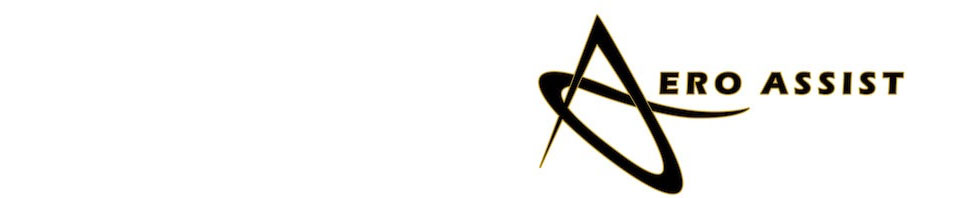 TRANSPORTATION BUY/SHARE
Zagster Bike Share
https://www.facebook.com/groups/53093636813/ 
Zipcar Purdue- Car Share
http://www.zipcar.com/universities/purdue-university
Campus Bus Service
http://www.gocitybus.com/Maps-Schedules
Purdue University Rideshare Group 
https://www.facebook.com/groups/53093636813/ 
Purdue University Parking
http://www.purdue.edu/parking/ 
Indiana Bureau of Motor Vehicles
http://www.in.gov/bmv/ 
	West Lafayette: http://www.in.gov/bmv/2558.htm 
	Lafayette: http://www.in.gov/bmv/2491.htm
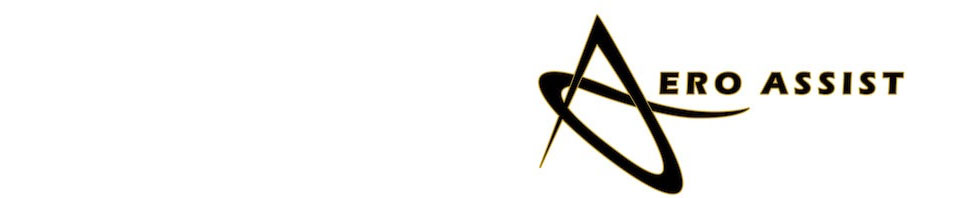 What to do in Lafayette /West Lafayette
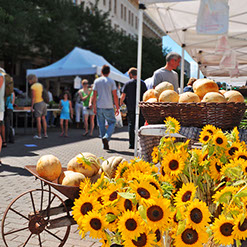 Downtown Lafayette
http://www.readysetgodowntown.com 
Purdue Convos
https://www.purdue.edu/convocations/
Lafayette Farmer’s Market
http://www.lafayettefarmersmarket.com 
Wabash Heritage Trail
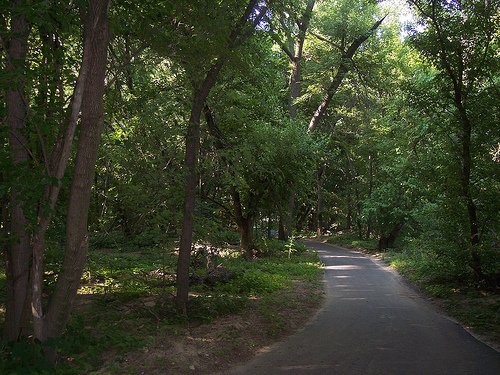